Оживший бисер
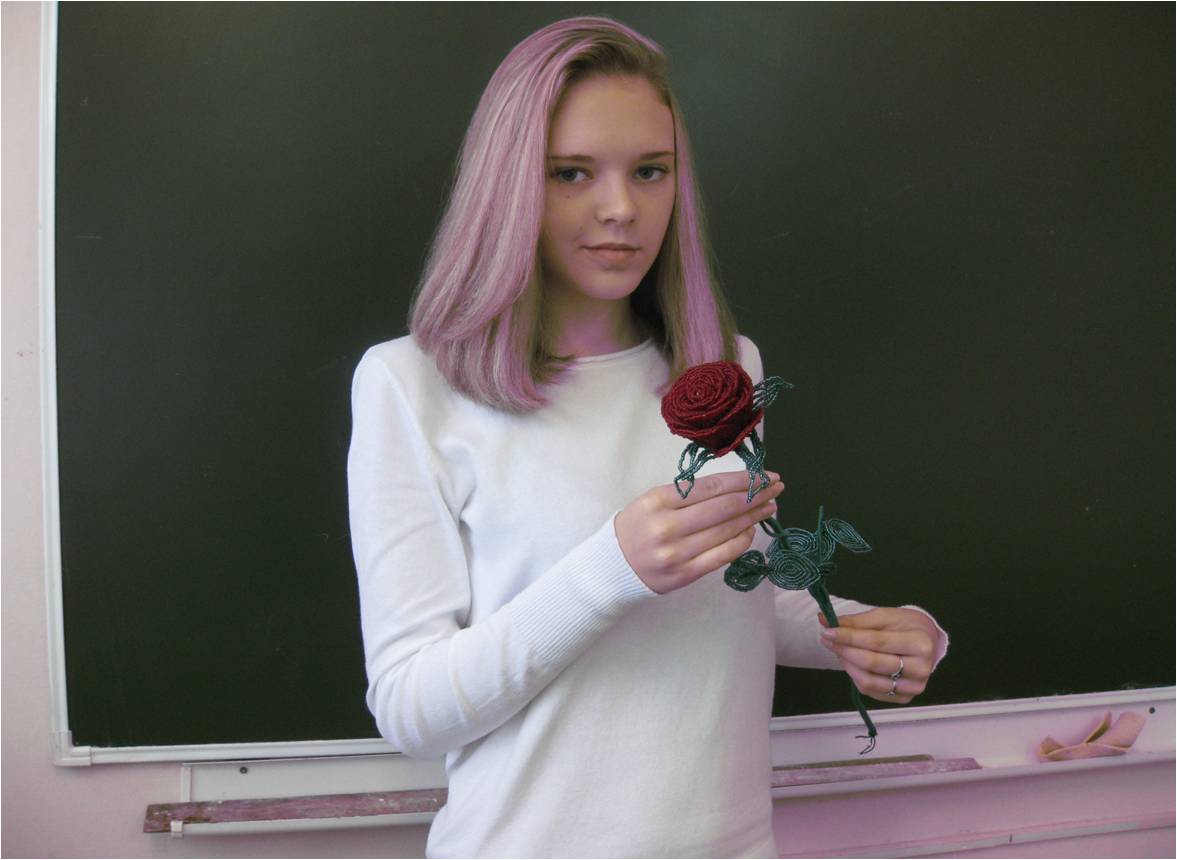 Цель  программы
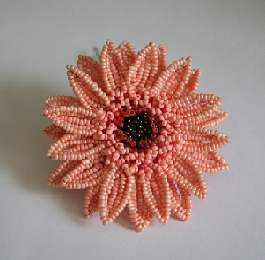 Данная цель находится в зоне ближайшего развития потенциала детей, проявляющих интерес к художественному труду. Для успешной реализации цели формирование групп проводится дифференцированно.
Данная цель конкретна: все детские работы можно увидеть на постоянно действующей выставке в кабинете, а также поделки – сувениры, которые готовятся для друзей, родителей, гостей.
Достижение этой цели приводит к формированию устойчивого интереса к художественному труду, расширяет кругозор детей, развивает творческое мышление, формирует навыки самостоятельной работы и усердие в поставленной цели.
Виды  плетения
Параллельное плетение			                                                   Плетение «Скрутка»                                                                            Плетение «Кораллы»                                                             Ажурное плетение                                                               Плетение дугами                                                                Плетение бисером с двумя отверстиями                            Плетение на шнурах
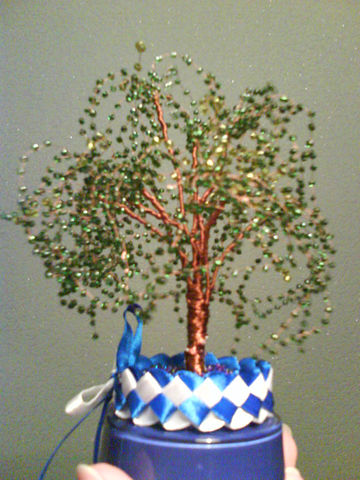 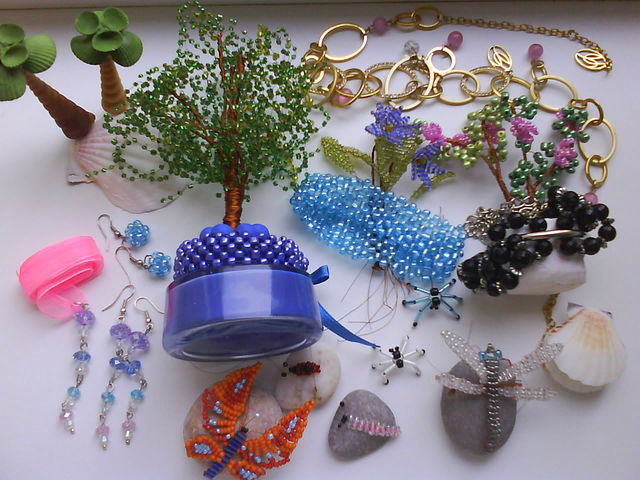 Техника  плетения «Скрутка»
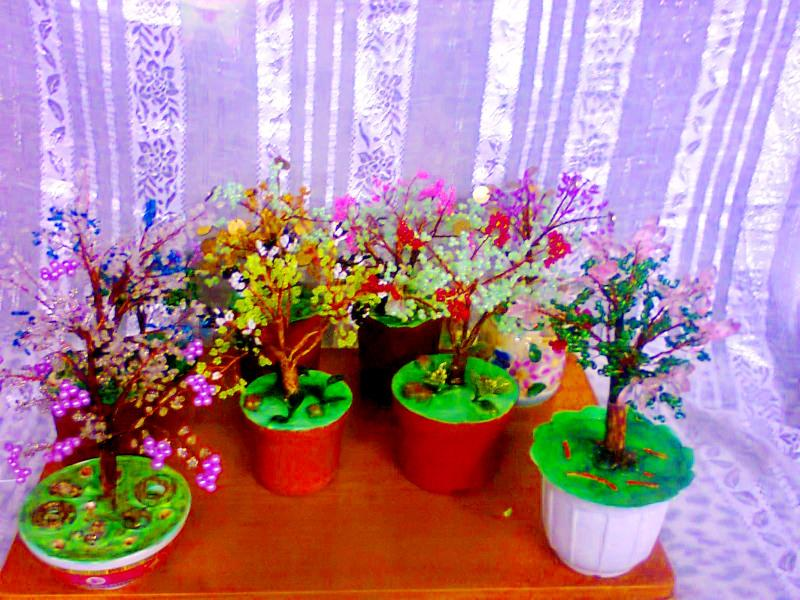 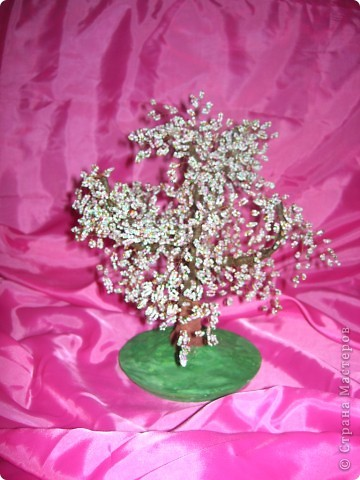 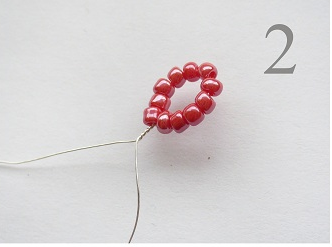 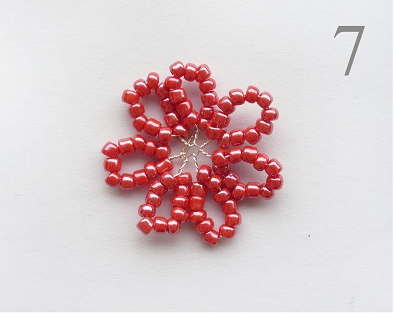 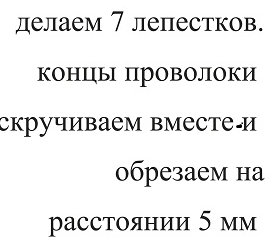 Спасибо за внимание